Vocab Week 9
R-S
Royalty
the money paid to a copyright company for the right to perform a play.
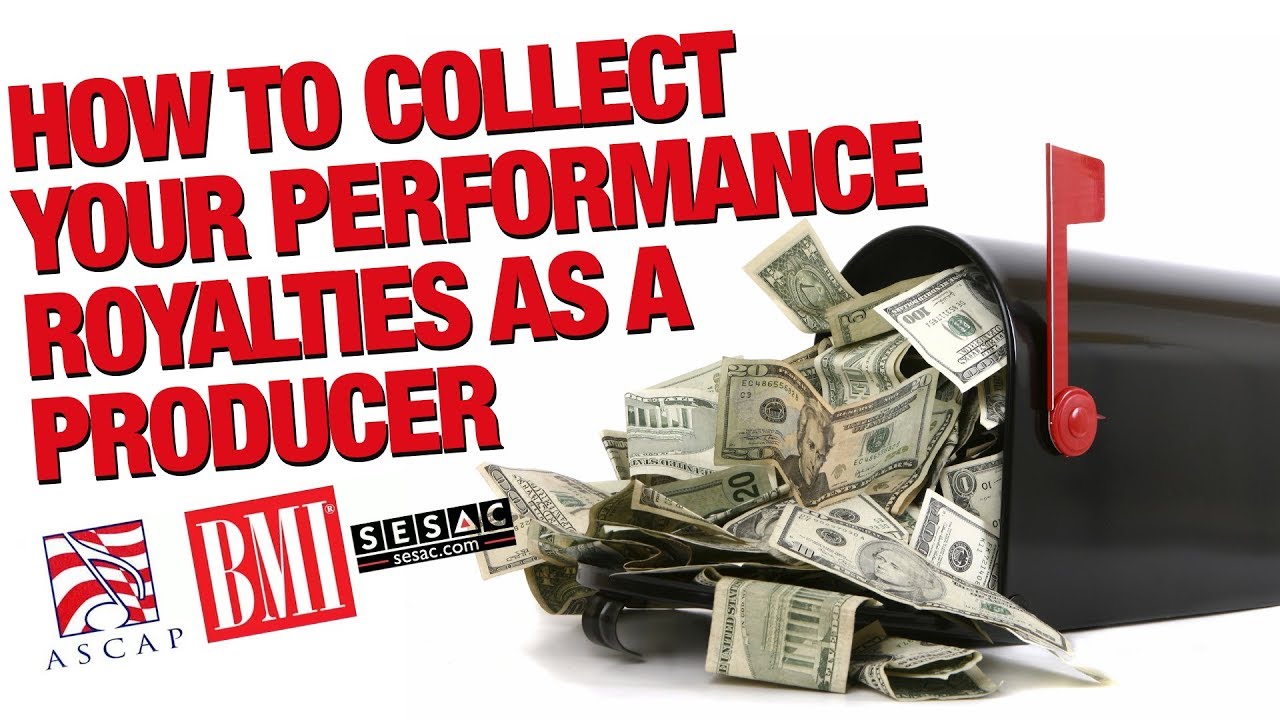 Run-Through
a rehearsal moving from start to finish without stopping for corrections or notes.
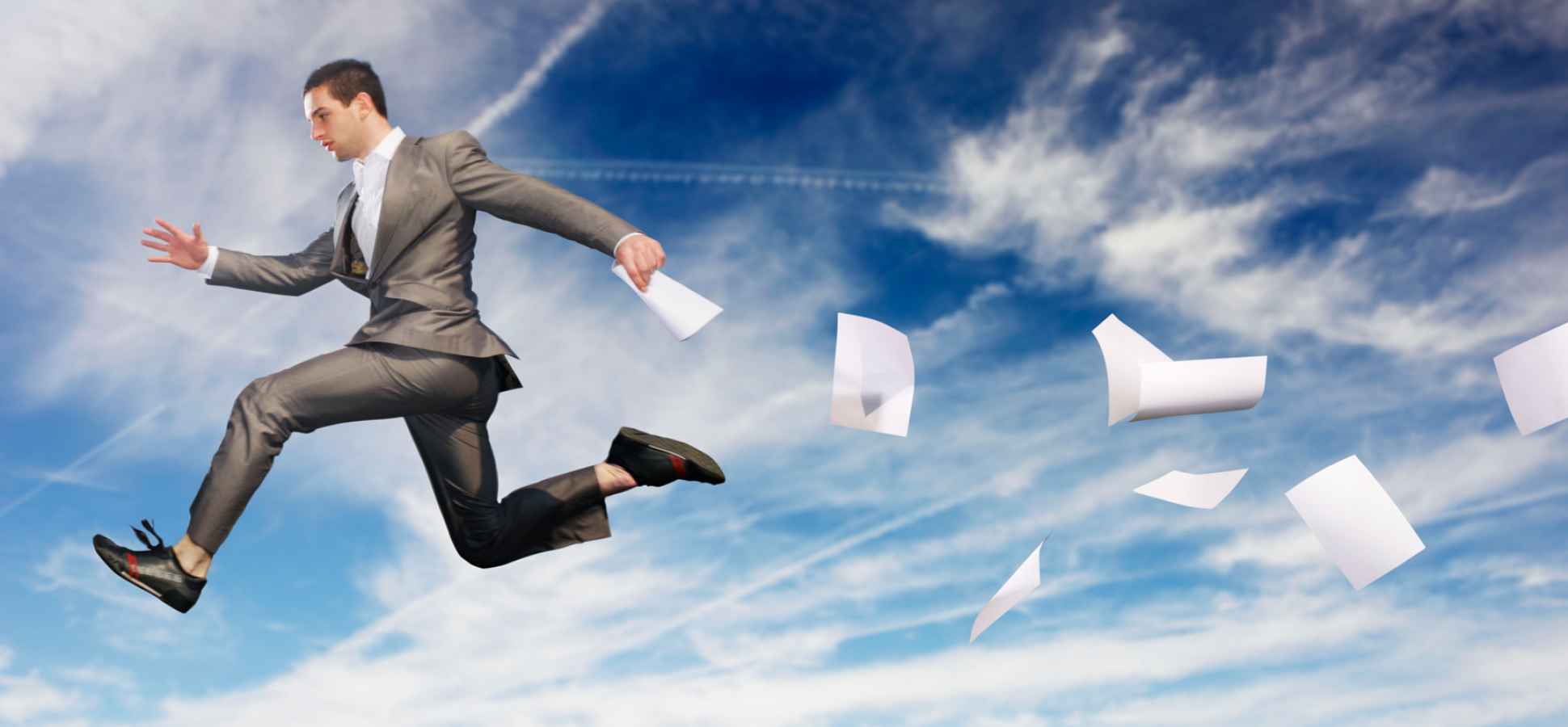 Running Crew
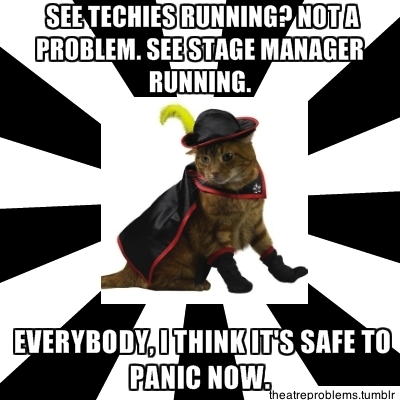 collective term used to describe the members of the technical crew who supervise and run the various technical aspects of the production during a performance.
Scene
division of an act, usually denoting a change in time or place; can also be the descriptor for the locale of a play
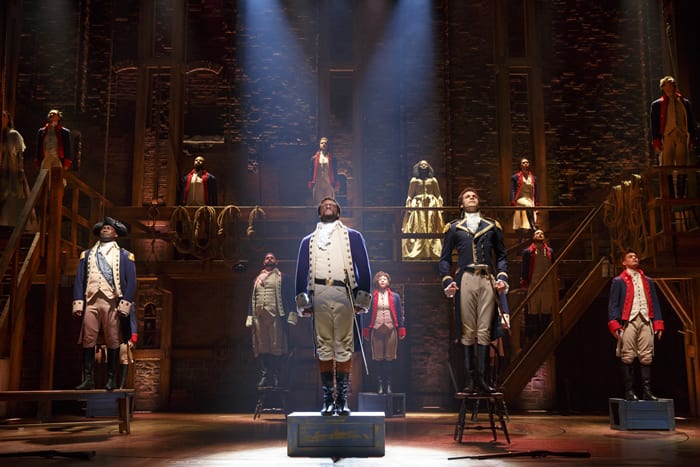 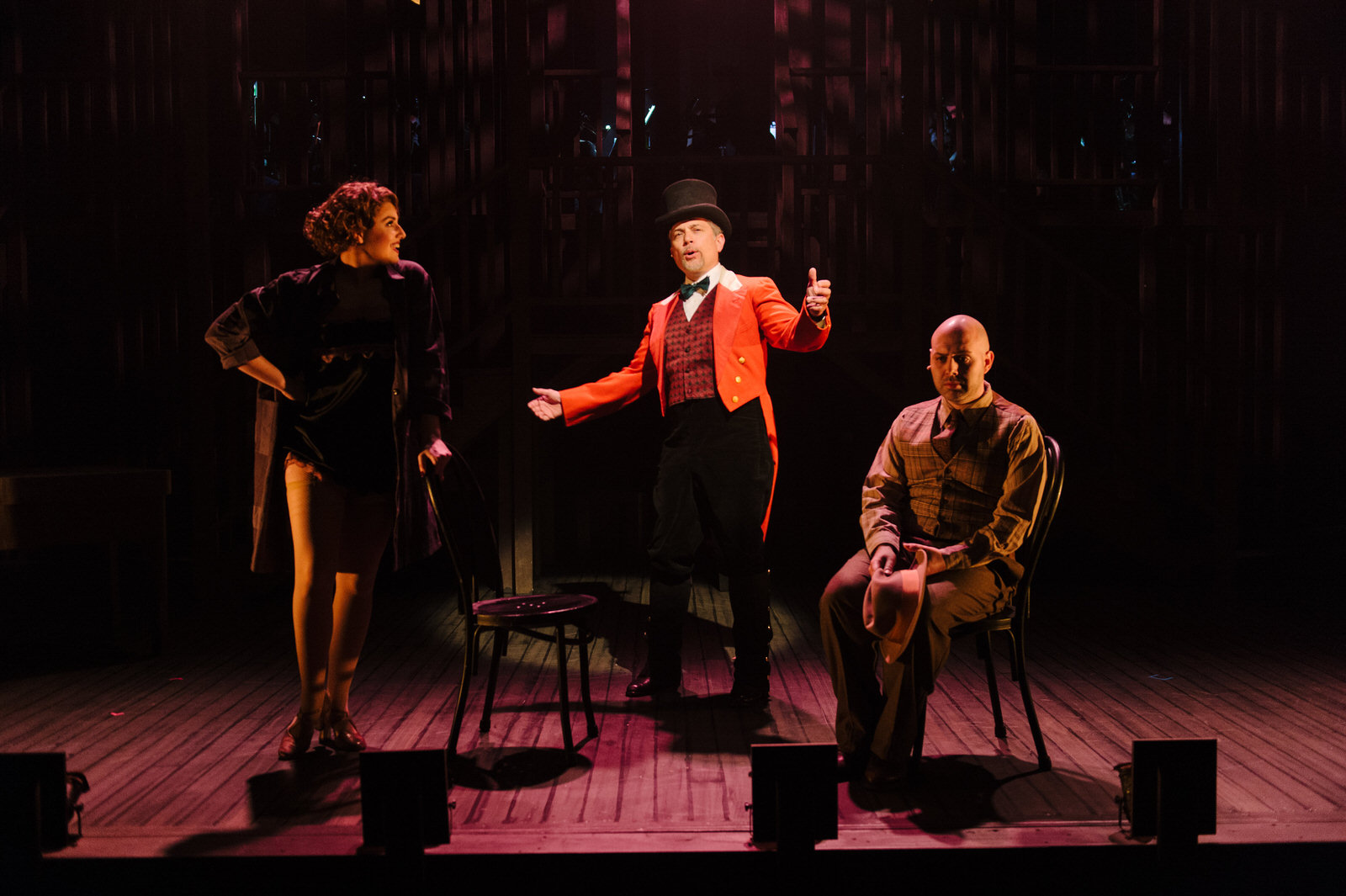 Script
dialogue, lyrics, and stage directions of a musical or play
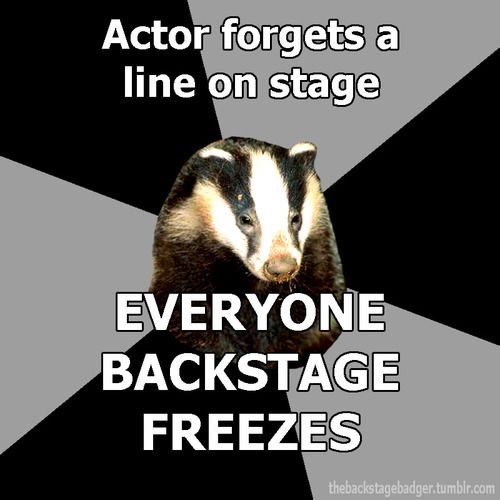 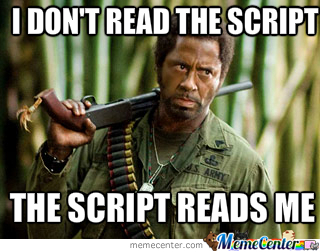 Set/Setting
indicates the place where the action of a play occurs, time and place. Also, the set pieces which show the place.
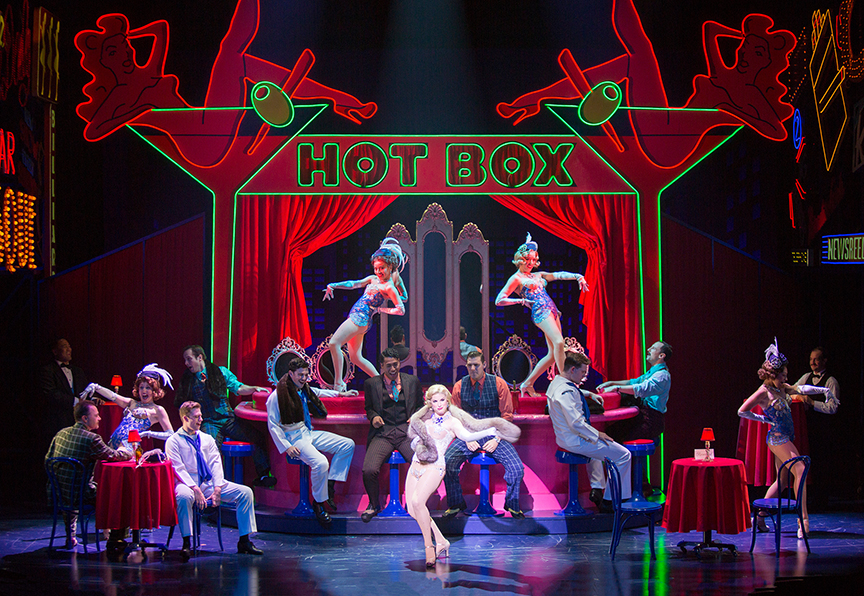 Sightlines
locations in the House where the audience will see on stage.
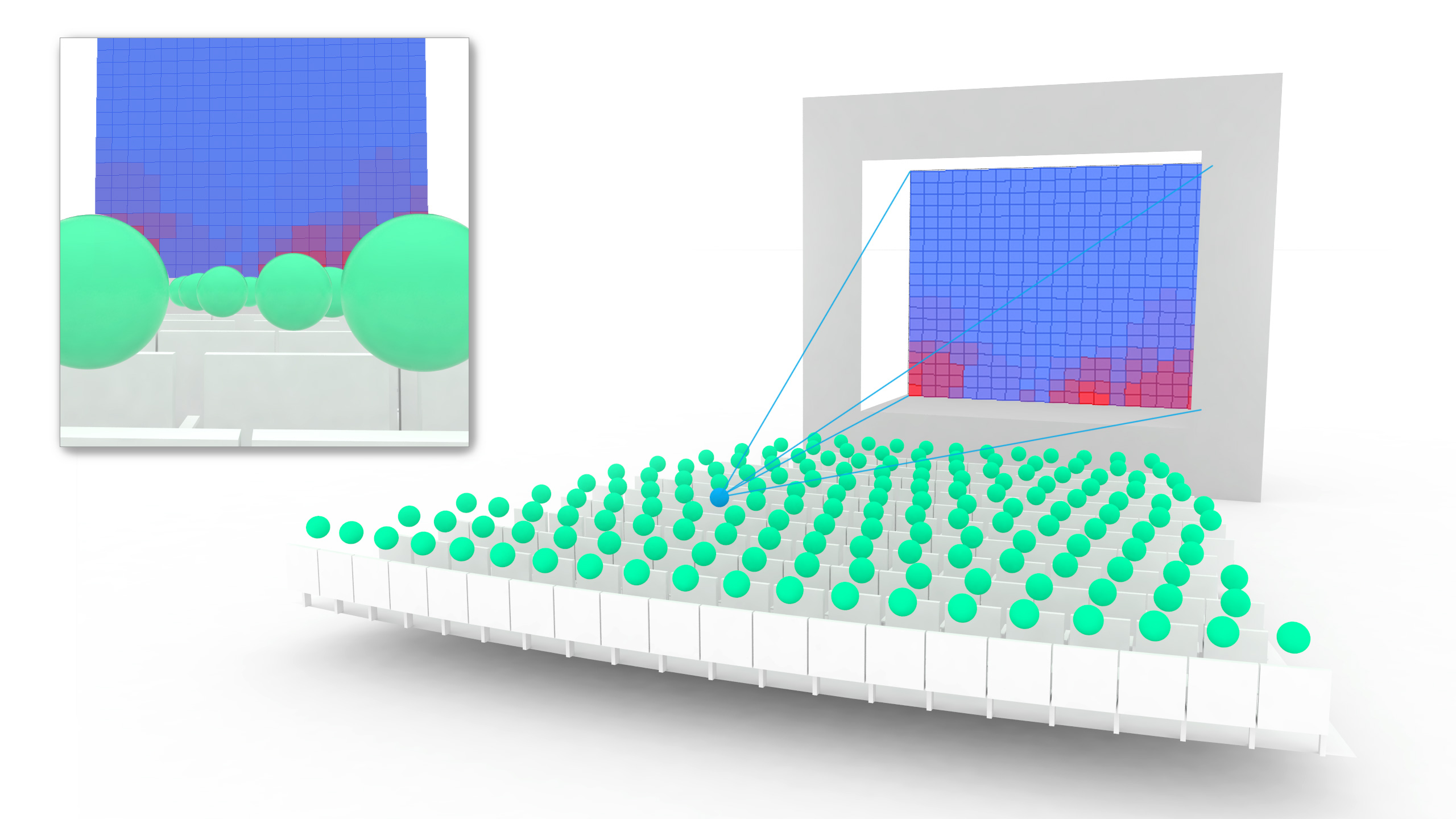 Spike/Stake
a mark, usually made with a piece of glow tape put on or around the stage. Marking is the term for placing a stake.
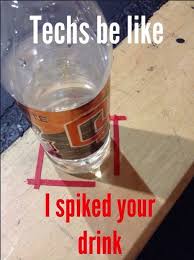 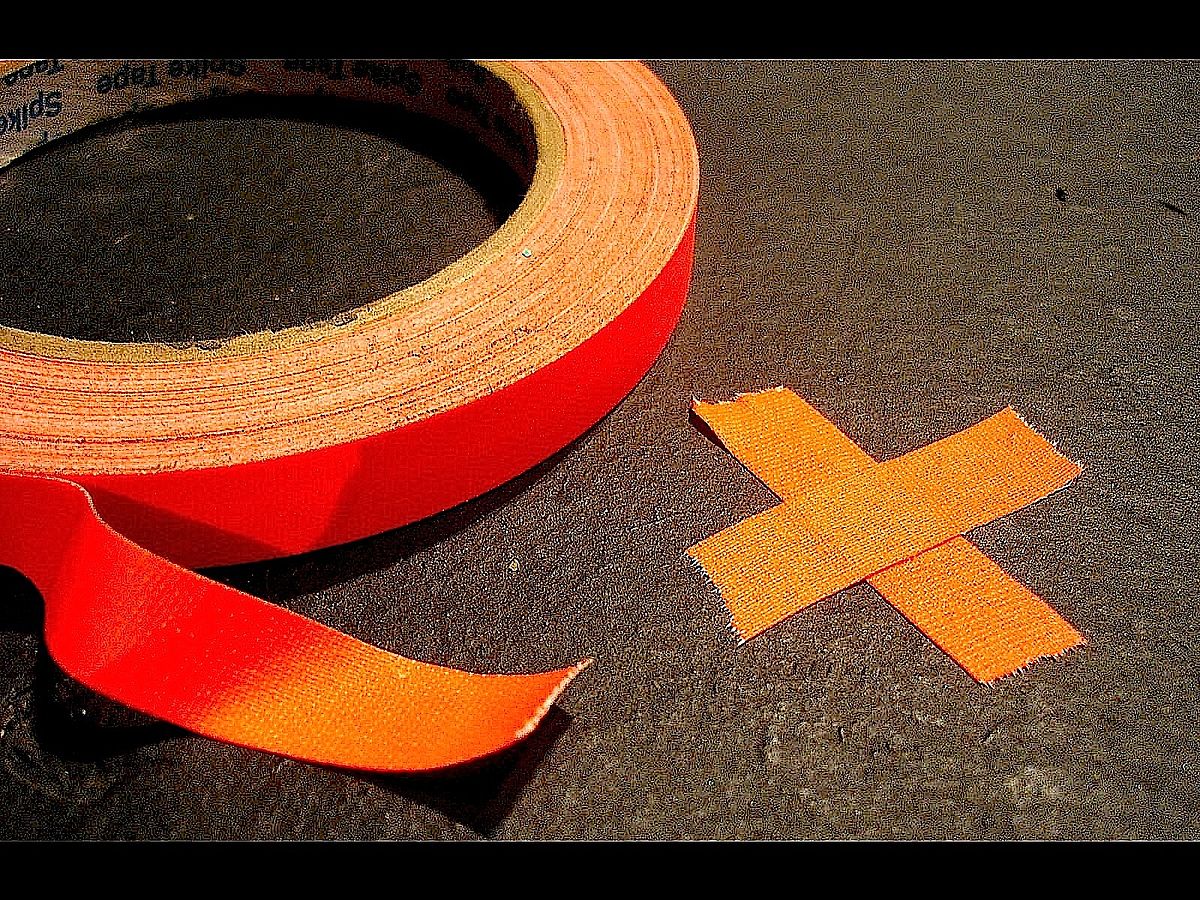 Stage
the area where an actor performs.
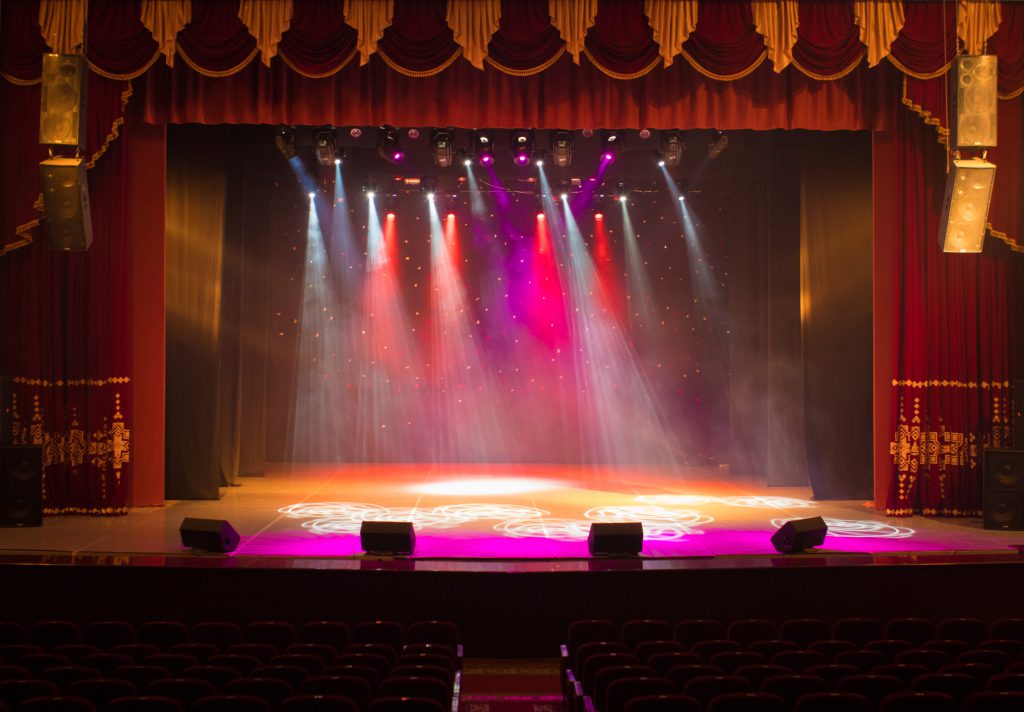 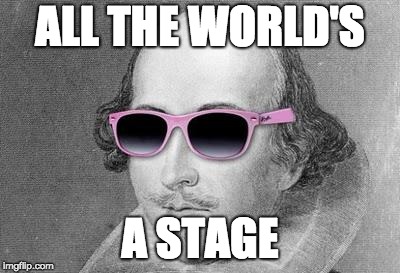 Strike
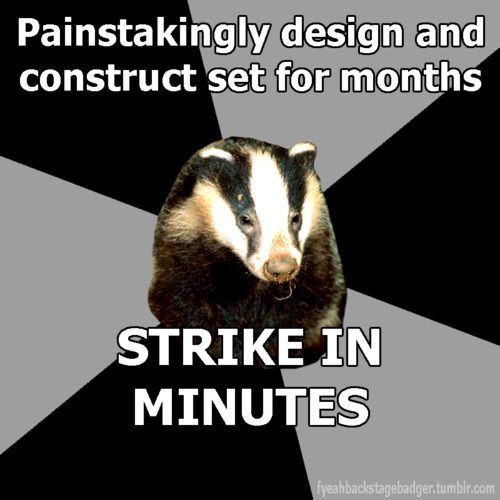 cast and crew come together to break down the set, put away all costumes and props.
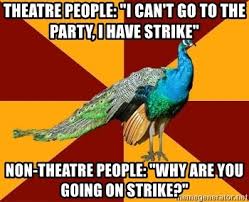 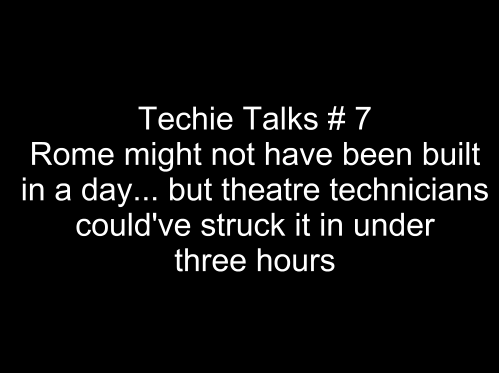